A World Of Possibilities
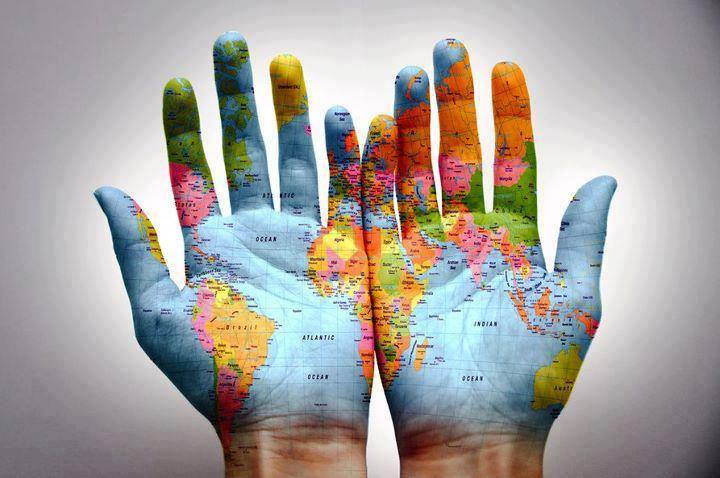 In 1967,The FAWCO leadership understood that FAWCO clubs were serious about promoting education and expanding charitable work throughout the world…
…and established The FAWCO Foundation
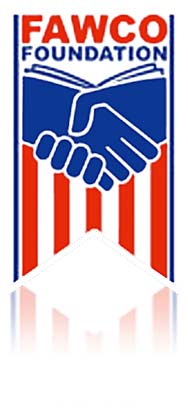 To implement FAWCO’s philanthropic concerns and interests in the global community

By aiding charitable and educational programs

And supporting the rights of women and children throughout the world
Over the last 47 years, The FAWCO Foundation has worked diligentlyto fulfill its purpose
FAUSA, FAWCO clubs and their members are
truly AMAZING
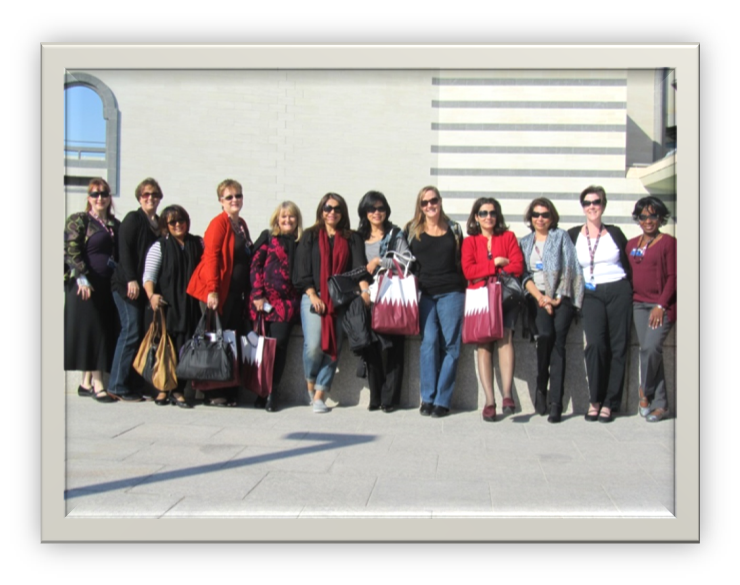 Region 9 Meeting - Doha
They give their time,
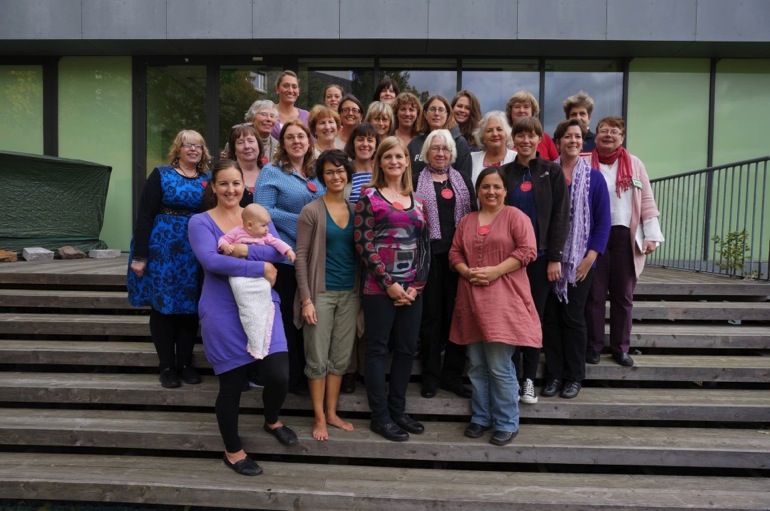 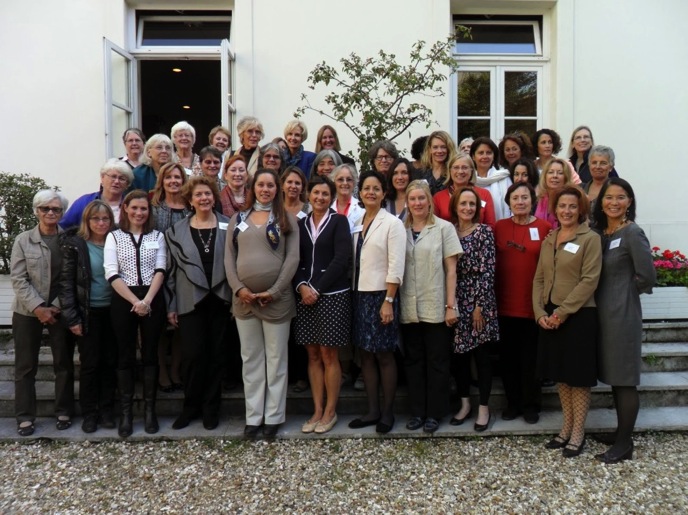 Region 2 Meeting  - Gothenburg
Region 3 Meeting  - Paris
their energy,
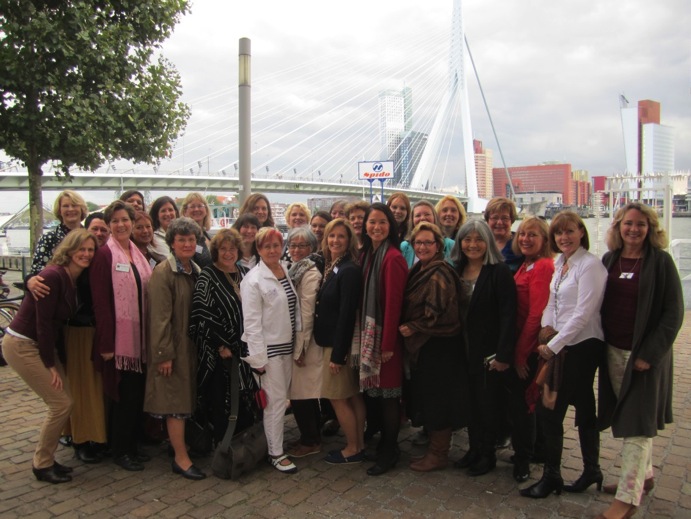 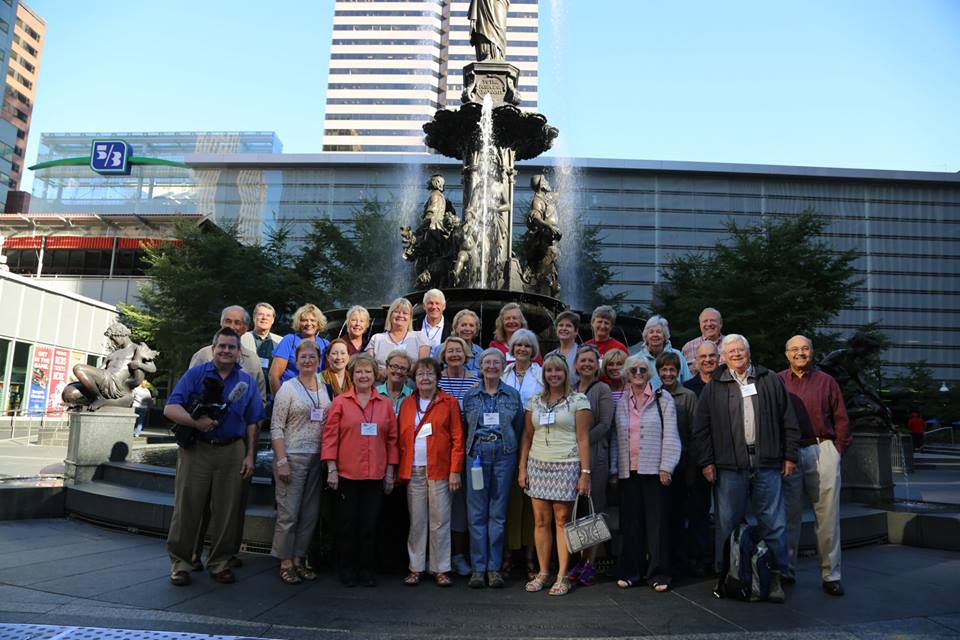 Region 4 Meeting –
 Rotterdam
FAUSA Getaway - Cincinnati
and their talents
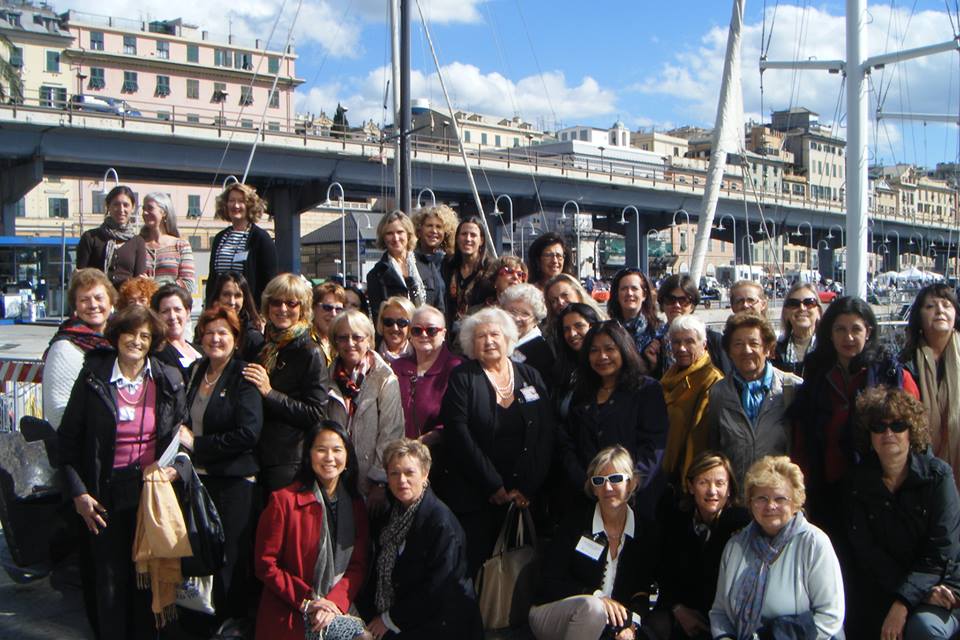 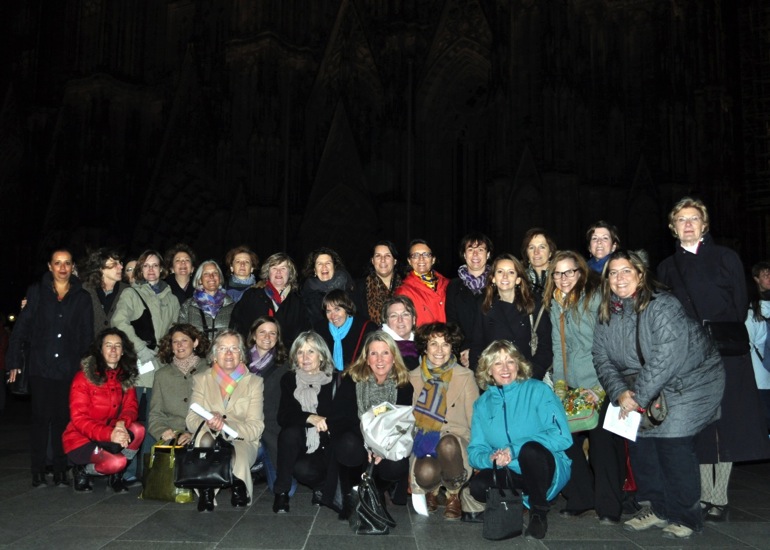 Region  8 Meeting – 
Genoa
Region 5 Meeting - Cologne
To quench the thirst for knowledge of those who have been deprived of it
To protect the environment and encourage ecological sustainability
To lift the burden from those who are too weak or too sick to do it themselves
To break down the barriers of oppressive practices
And to end suffering the best that we can
There is no shortage of suffering
Women account for two thirds of the world’s 774 million adult illiterates.
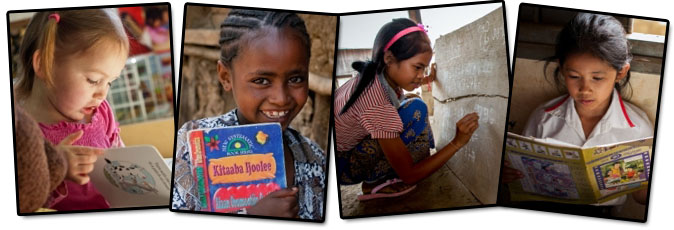 Photos: savethechildren.org
72 million children -
54 % of them girls – are out of school. 
The World’s Women 2010, UN Department Of Economic And Social Affairs
As much as 24% of global disease is caused by environmental exposures that can be averted.
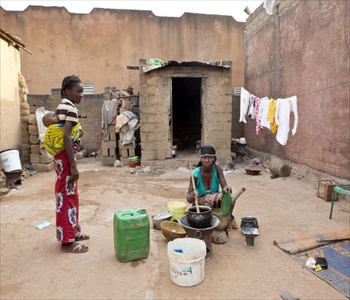 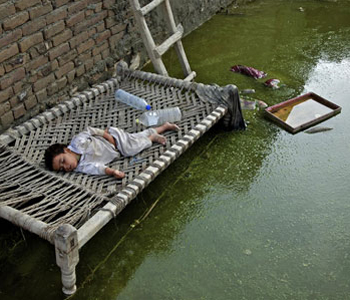 Photos: unmultimedia.org
More than 33% of disease in children under the age of 5 is caused by environmental exposures. 							World Health Organization
Every minute, at least one woman dies from complications related to pregnancy or childbirth – 287 000 women a year.
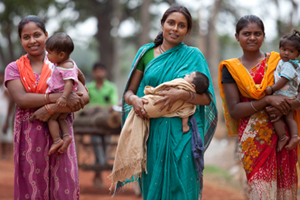 Image: Link Newspaper
In addition, for every woman who dies in childbirth, around 20 more suffer injury, 
infection or disease – approximately 10 million 
women each year. World Health Organization
Globally, 35% of women have experienced either physical and/or sexual intimate partner violence or non-partner sexual violence. The majority is intimate partner violence. World Health Organization
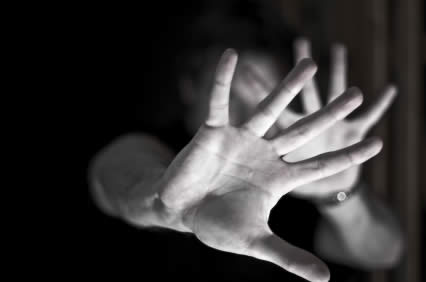 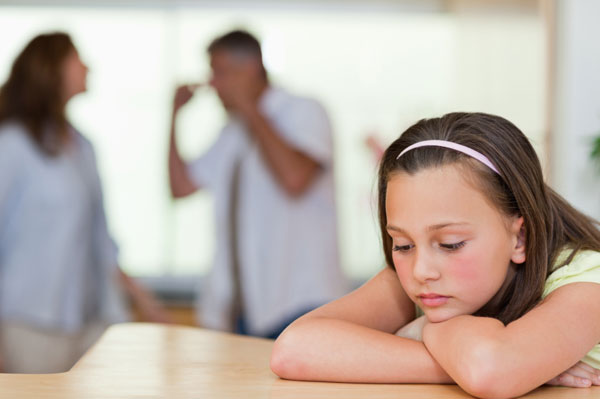 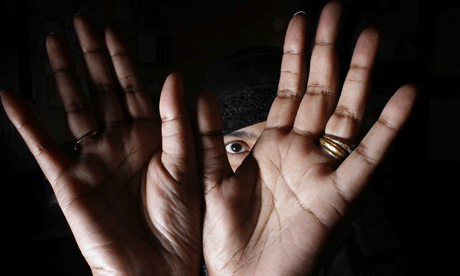 Photos: Christopher Thomand, sheknows.com, wording.org
Globally, approximately 20.9 million people are victims of forced labor.
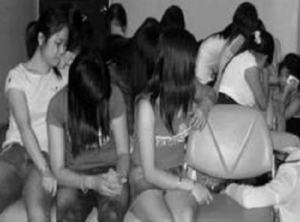 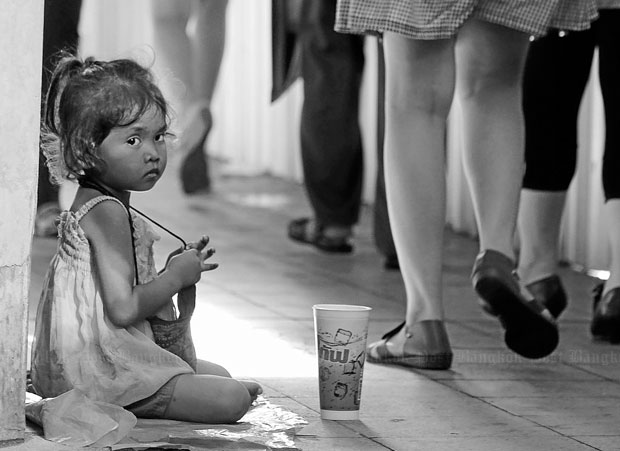 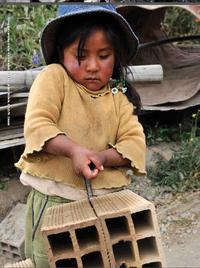 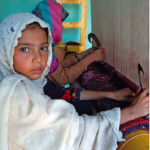 75% of trafficking victims are female, 58% of those are trafficked into the commercial sex industry. 					UNODC 2012 Global Report on Trafficking in Persons
Photos: worldnewstoday.com, notforsalecampaign.org, Apichit Jinakul burmanationalnews.org, counterchildtrafficking.org
If women in rural areas had the same access to land, technology, financial services, education and markets as men, the number of hungry people could be reduced by 100-150 million. Food And Agriculture Organization of The United Nations
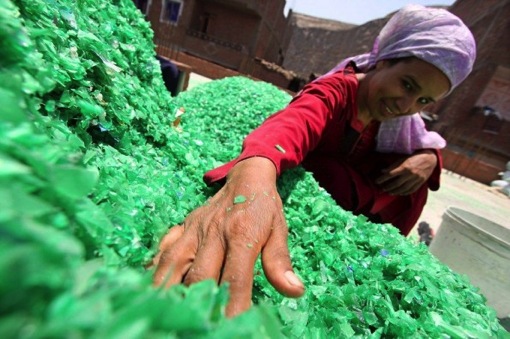 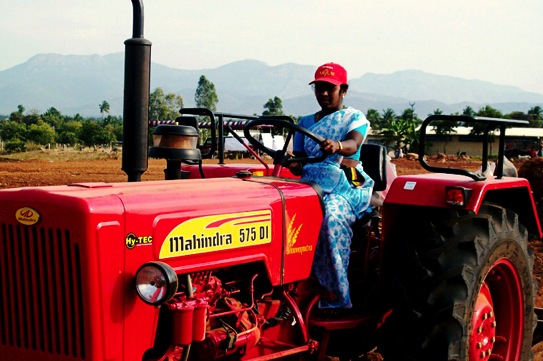 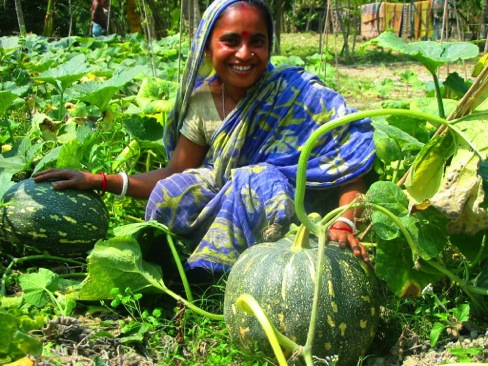 Photo: world.edu
Photo: rise.mahindra.com
Photo: usaid.gov
Around the World, FAUSA and FAWCO MembersMake a Difference
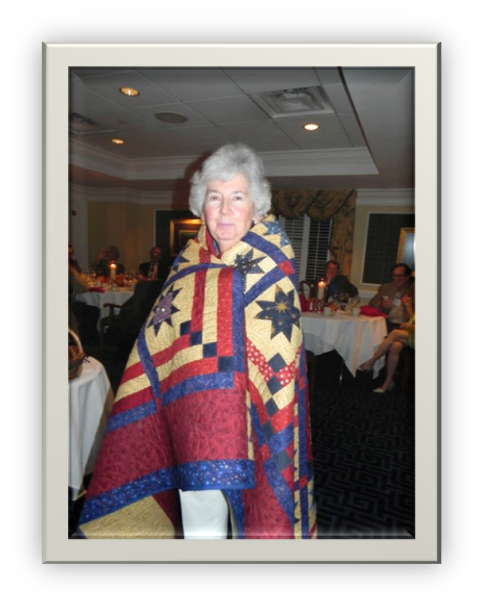 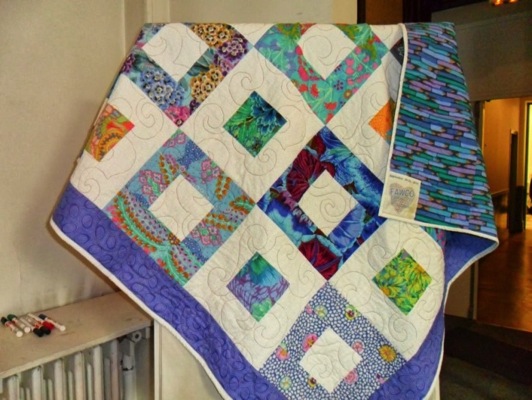 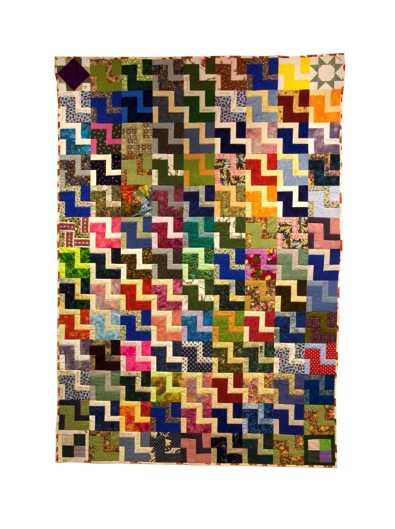 Region 3 - Quilt Raffle for 
Target Project
FAUSA Raffle Quilt
2014 FAWCO 
Friendship Quilt
Selling and Shopping for Charity
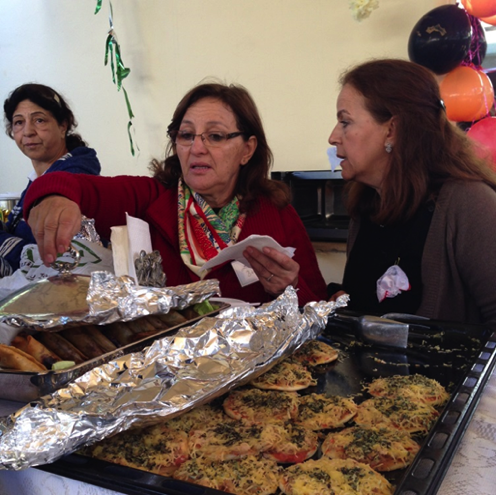 AIWC Casablanca 
Christmas Fair
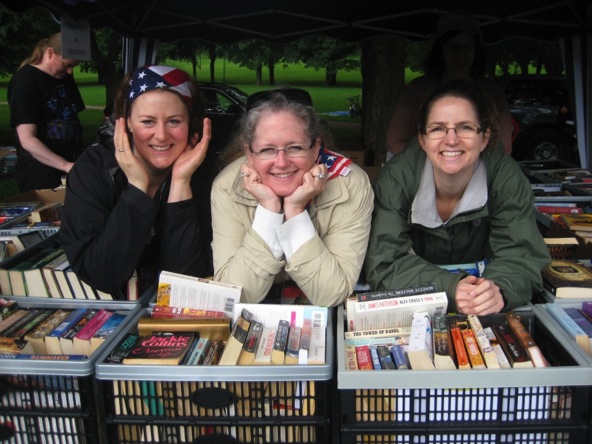 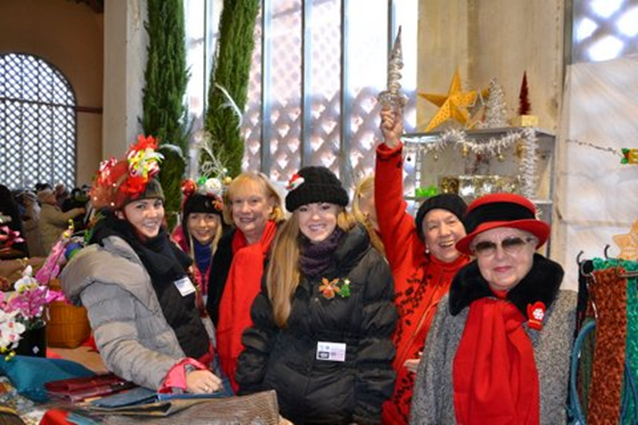 AILO Florence Christmas Bazaar
AWC Oslo Book Sale
Heart Pillows
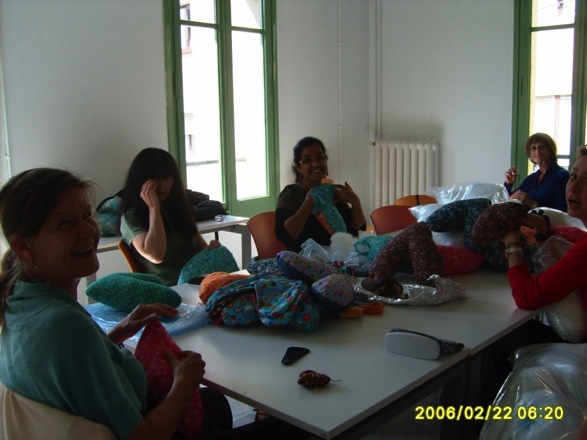 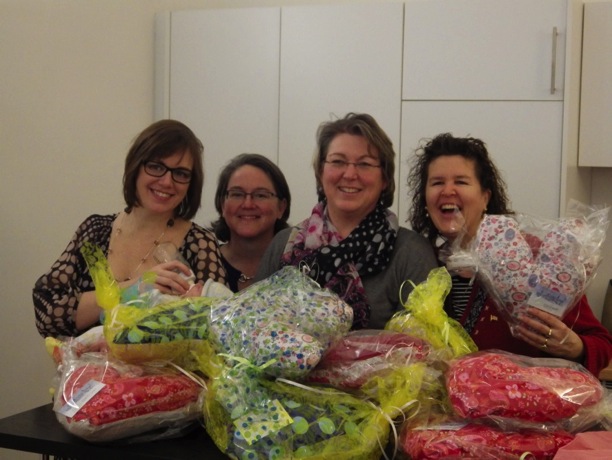 Barcelona Women’s Network
AWC Hamburg
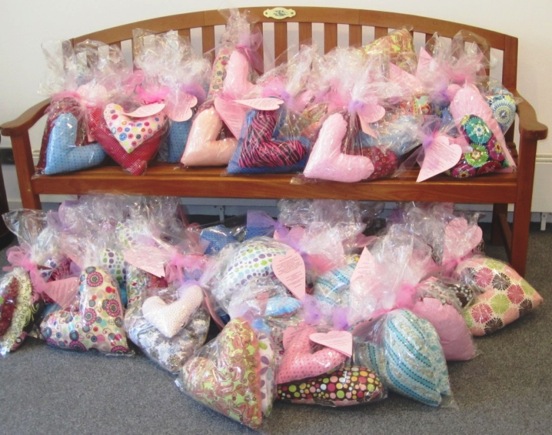 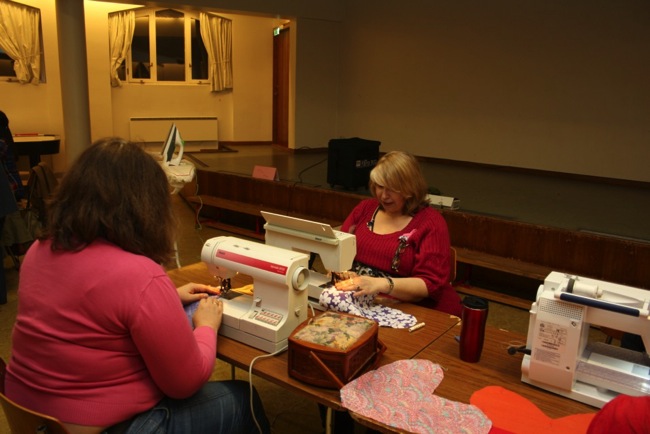 ANCOR & AWC The Hague
AWC Oslo
One Billion Rising
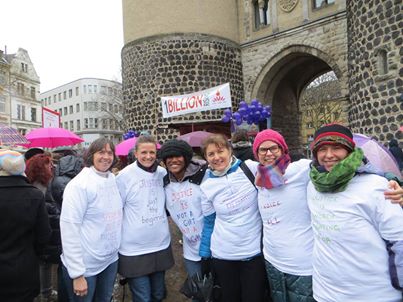 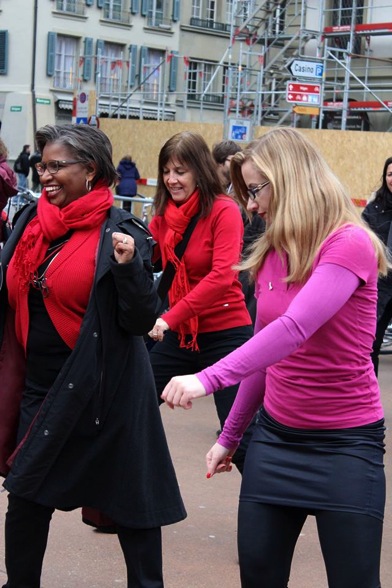 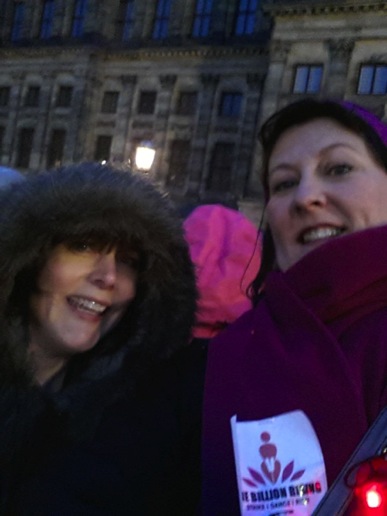 AIWC Cologne
AWC Amsterdam
AWC Bern
Barcelona Women’s Network
Local Charities 
and Community Work
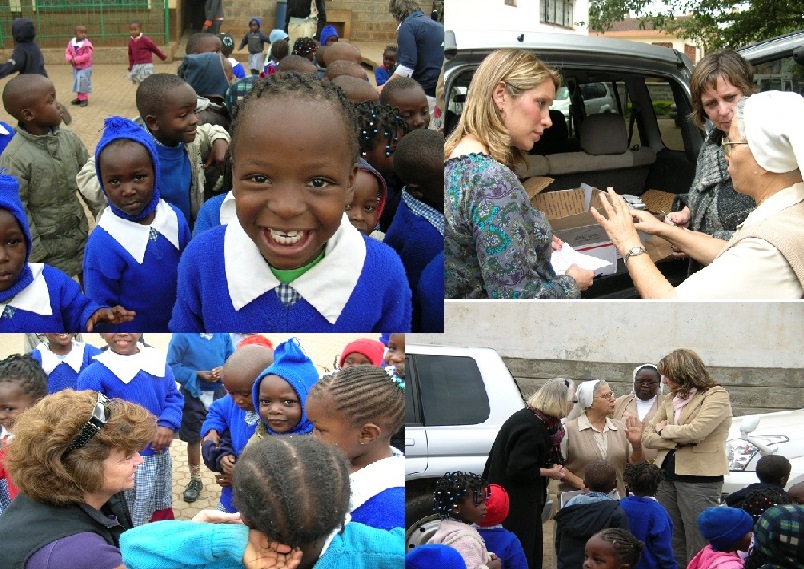 AWA Kenya – Feeding Program – Nairobi
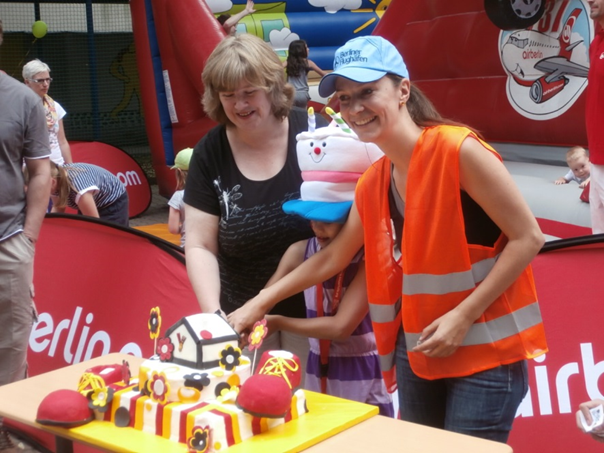 AWC Berlin – 
Ronald McDonald House
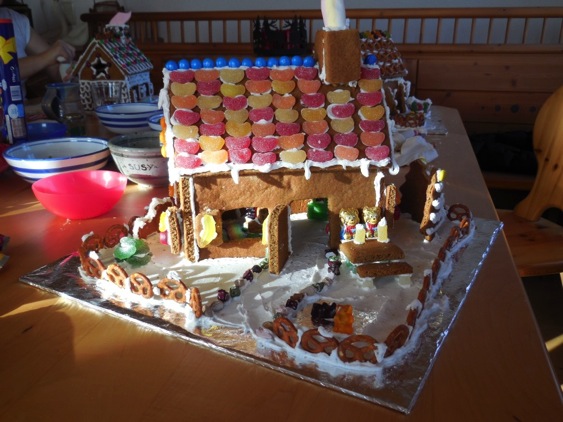 Munich IWC – Gingerbread Houses for Frauenhaus
AIWC Genoa – Gardening in Staglieno Cemetery
Food and Fun for Charity
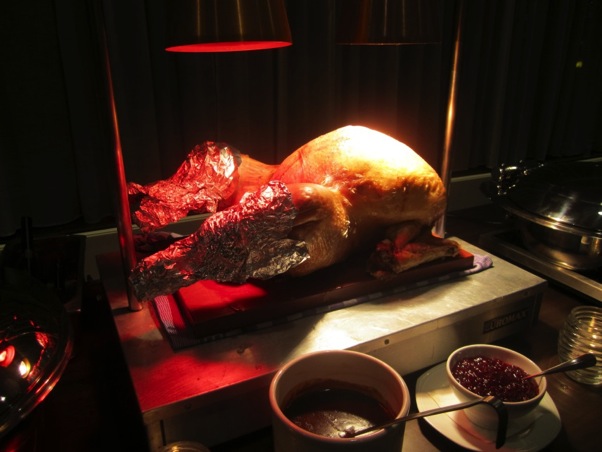 ANCOR Thanksgiving Dinner
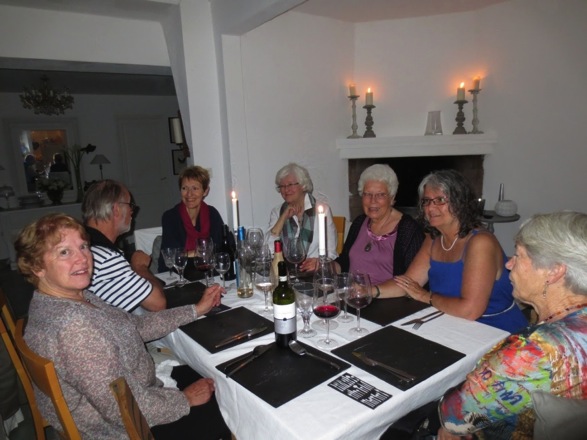 AIWC Genoa – St. Patrick’s Party
AWG –LR Fundraising Dinner
FAUSA
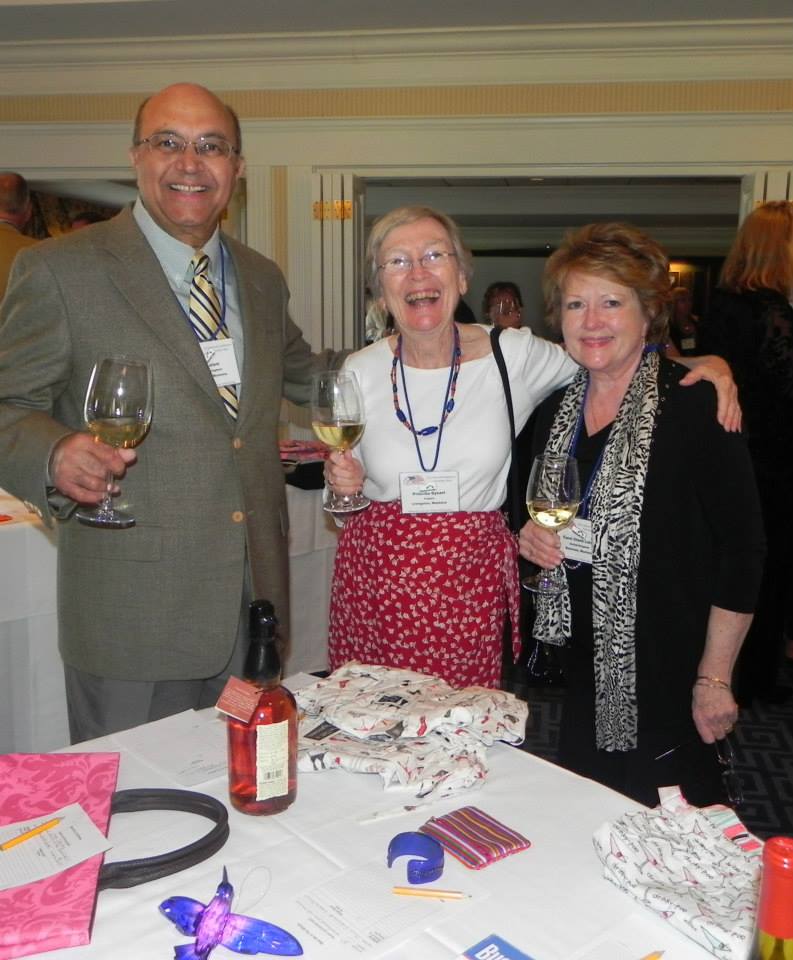 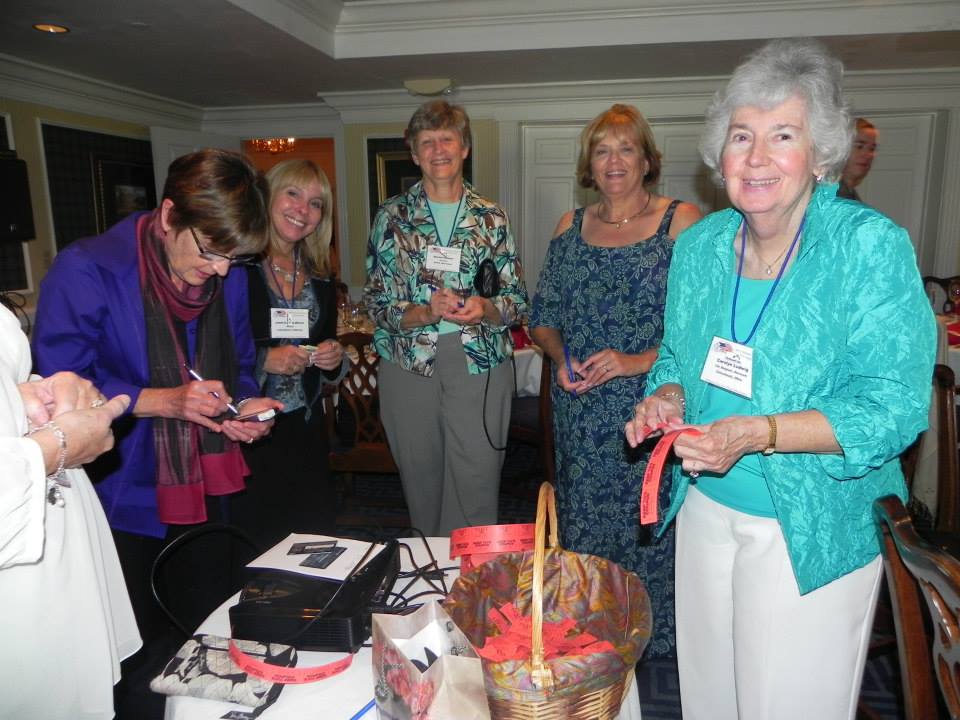 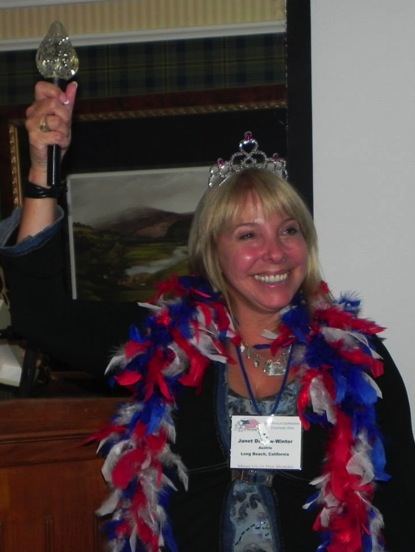 Charity
Friends
FUN!
So continue to amaze us with your generosity and help us
Change lives,
Change minds,
Change the world,


There is a World of Possibilities
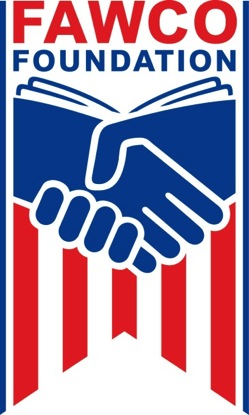 The FAWCO Foundation’s Core Programs
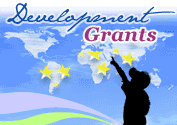 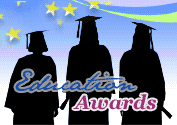 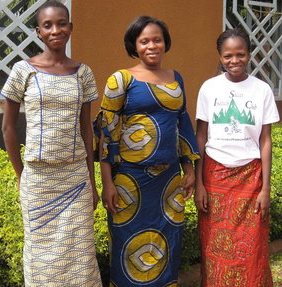 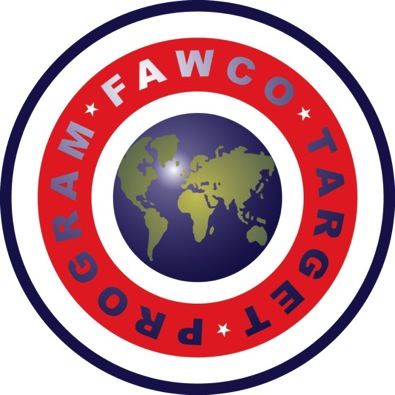 NEEED Scholarships
2013 Education Award Recipients
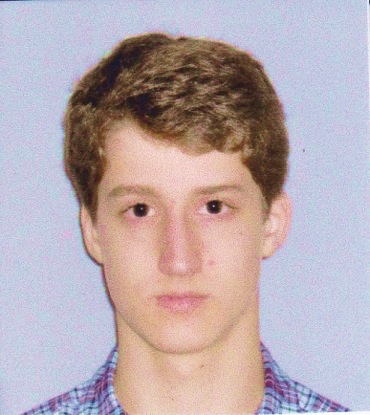 Sciences Award
Sponsored in part by AIWC Genoa, 
in memory of Frieda Bacigalupo Natali 
and AWC Zurich
Wilson Brace
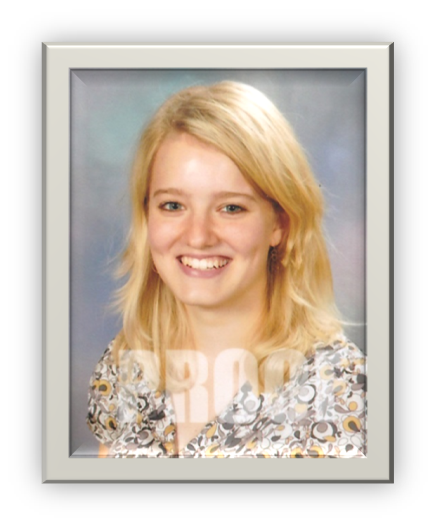 Humanities Award
Sponsored in part by AAWE, 
in memory of Gertrude de Gallaix
Laura Brace
2nd Humanities Award
Sponsored in part by Donna Erismann and AWC Bern, 
in memory of Suzanne Erismann
Thaddeus Jahn
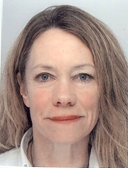 AWC Basel Award 
for University Degree Study Programs 
Sponsored by Shirley Kearney
Tamara Chant
AWG Paris
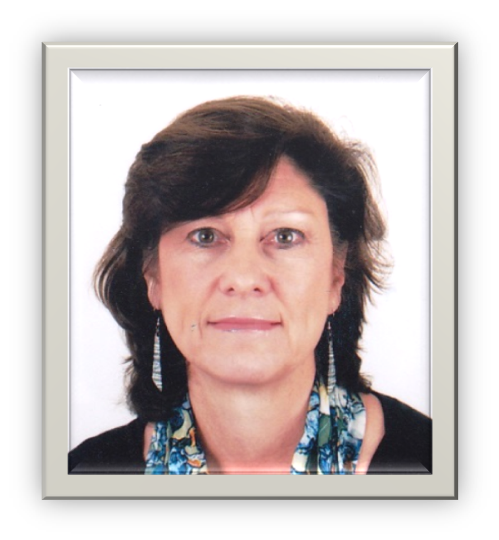 FAUSA Skills Enhancement Award
Therese Hartwell
AW of the Eastern Province
2013 Development Grant Recipients
Pam Dahlgren Educating Africa's Children
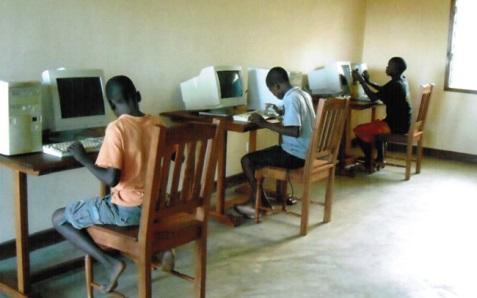 Mama Anakuja, Malinda, Kenya
Around the Corner, A World Away
Sponsored in part by AIWC Genoa 
in memory of Carol Bordoni
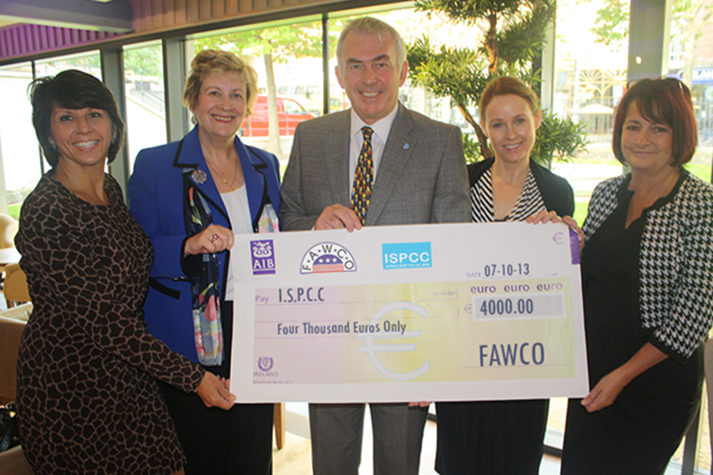 Irish Society for the Prevention of Cruelty to Children, Dublin, Ireland
Critical Health Concerns 
Sponsored in part by AWC Zurich
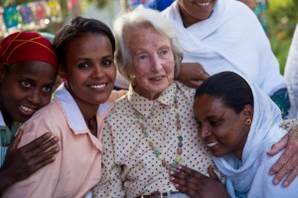 The Fistula Foundation, Ethiopia
The Right to Food and Water Sponsored in part by FAUSA and the Copley Family
Amis de Ecoles, Tata, Morocco
The Coughlan Foundation, Prevention and Treatment of HIV/AIDS, Malaria and Tuberculosis
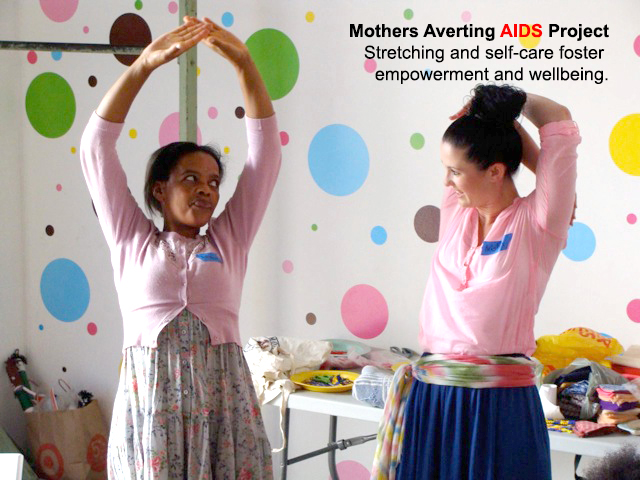 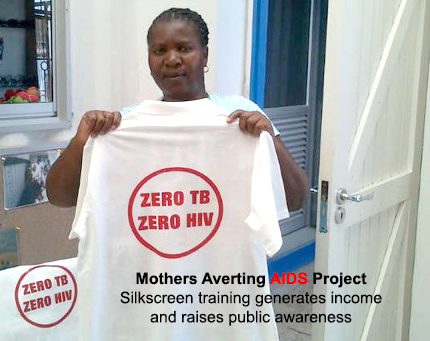 Mothers Adverting AIDS - South Africa
AW of Surrey Hope Through Education
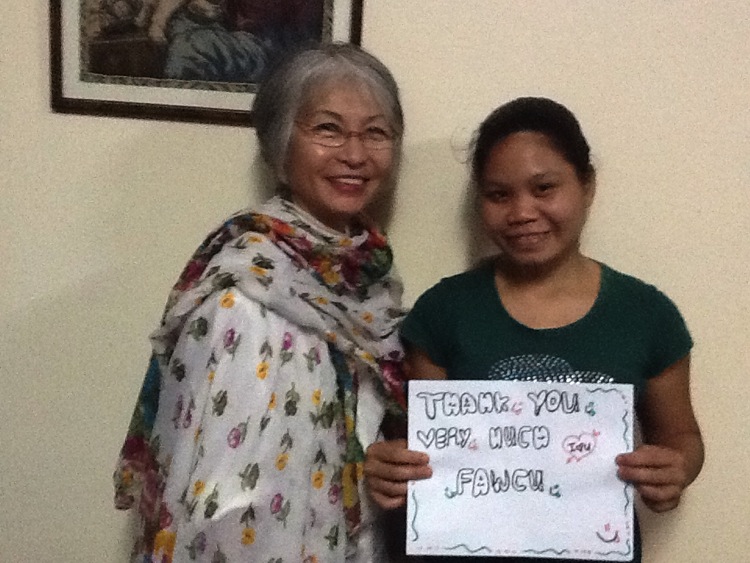 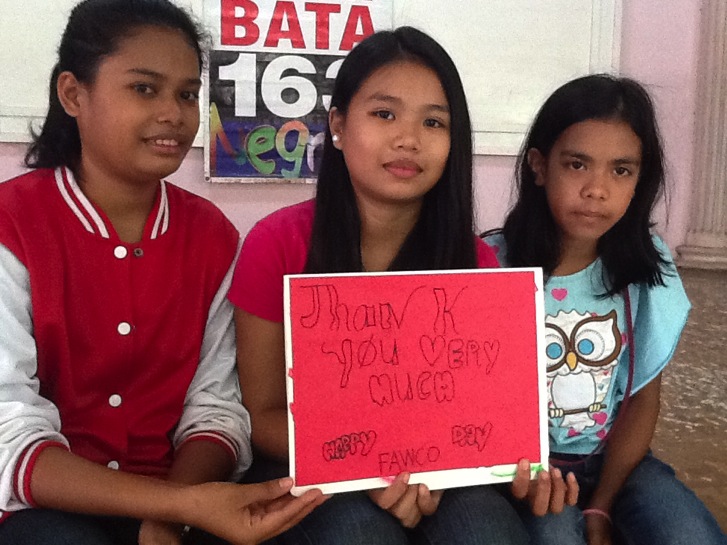 SPOSA Child, Negros, Philippines
A few of the 2013 NEEED Scholarship Recipients
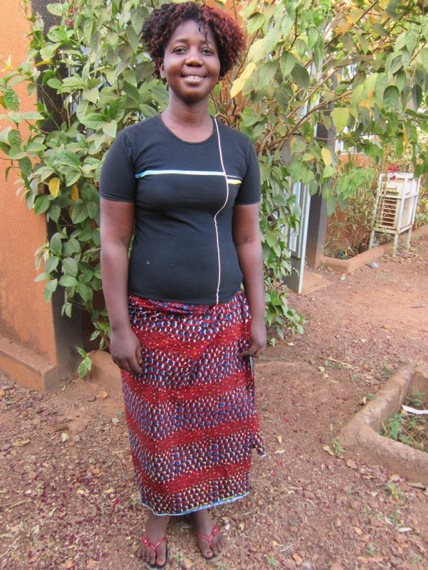 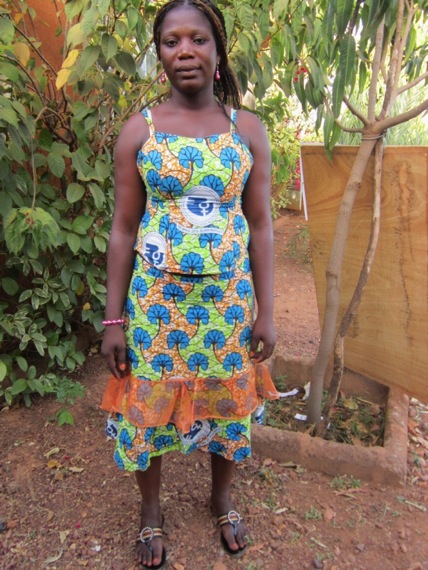 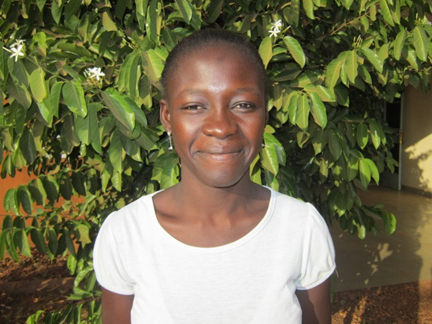 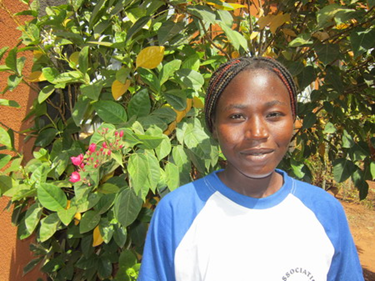 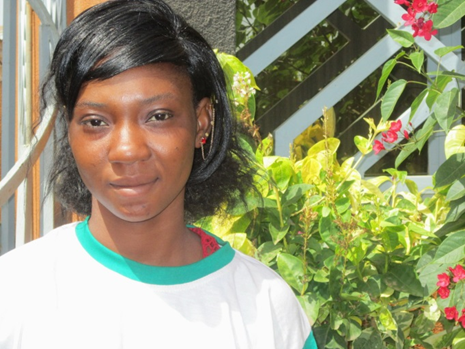 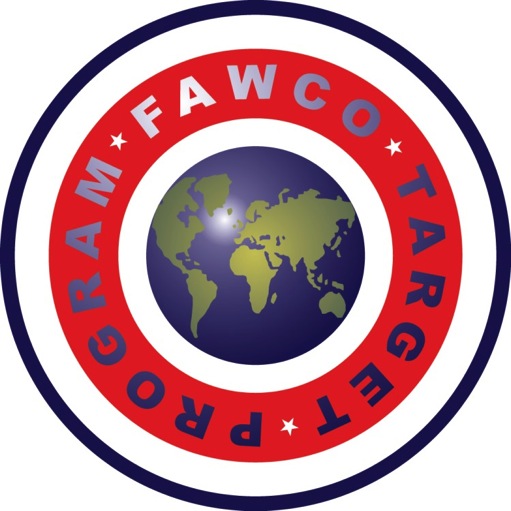 Human Rights For Women
Over the last 47 years, The FAWCO Foundation has worked diligently…
To fulfill its purpose
To this day, 
we continue to support
Your projects
Your passions
Because we are 
Your Foundation
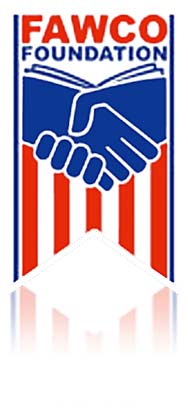 We look forward to seeing you 
Friday at Foundation Night!